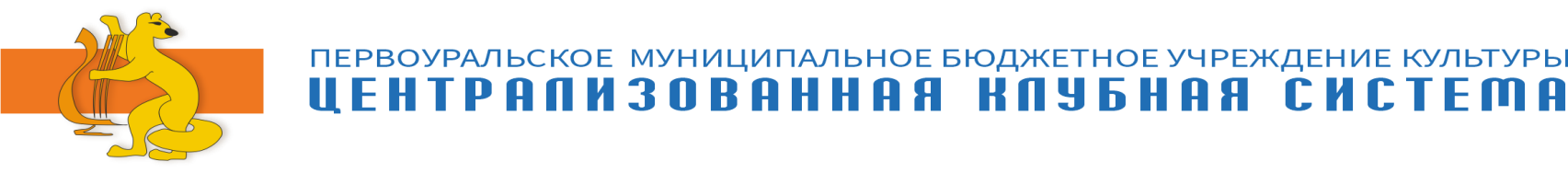 ДК с. Битимка «КРАЙ РОДНОЙ» кружок краеведения и патриотического воспитания
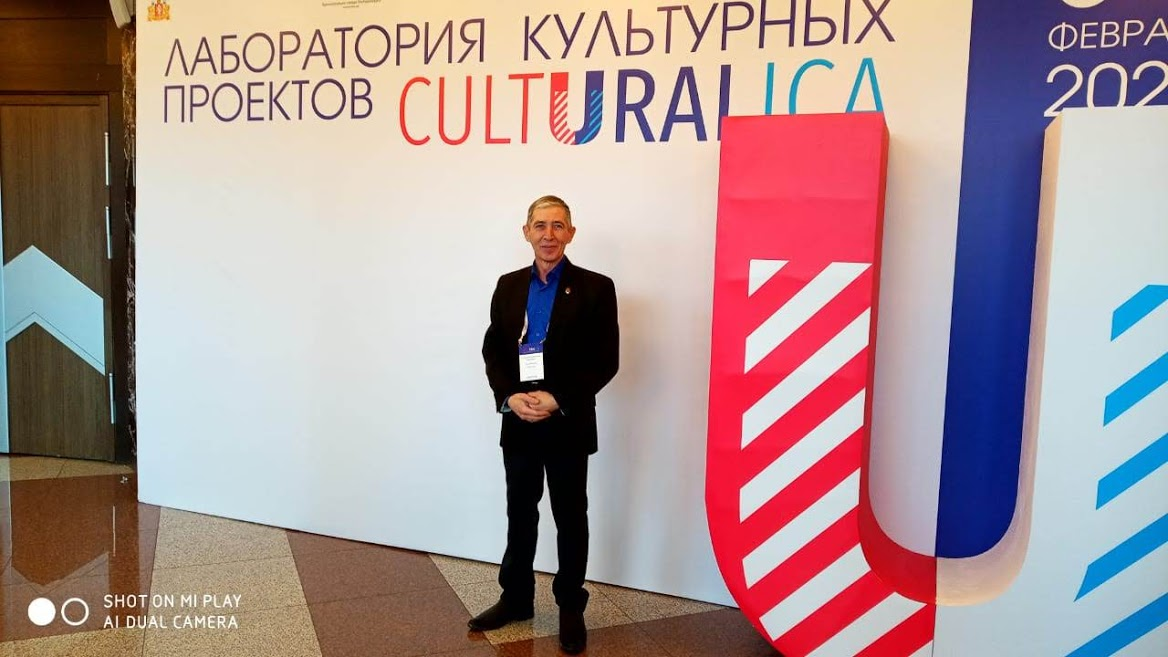 Руководитель-
Шардаков Владимир Николаевич
Основной целью занятий - является формирование гражданских позиций у детей, подростков, молодежи.
В настоящее время остро ощущается необходимость возрождения духовности, изучения культуры своего народа, изучения прошлого и настоящего своей “малой родины”, восстановление духовности для формирования нравственной личности гражданина и патриота своей страны. 
Но мало говорить о любви к родному краю, надо знать его прошлое и настоящее, богатую духовную культуру, народные традиции, природу.
 Все это относится и к нашим родным местам.
Направление деятельности – краеведение и патриотическое воспитание.
Участники: 20 – дети, 8 – молодежь.
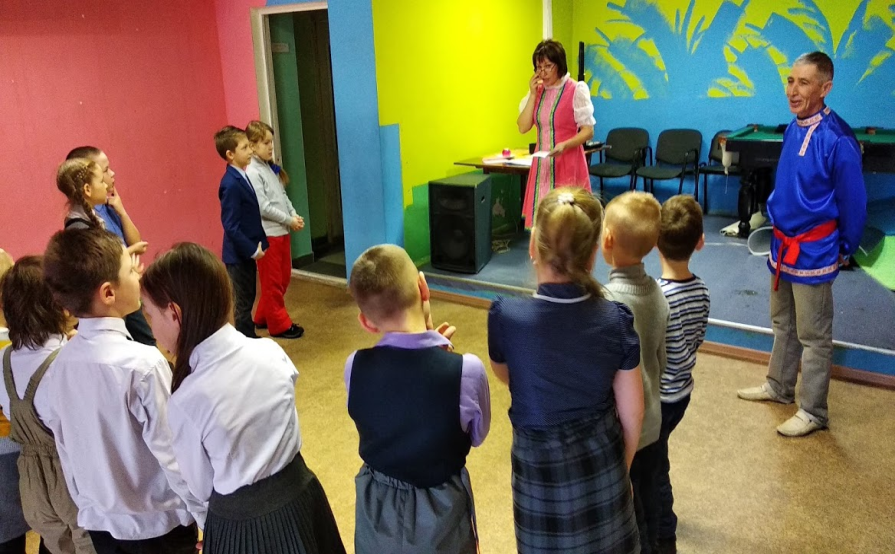 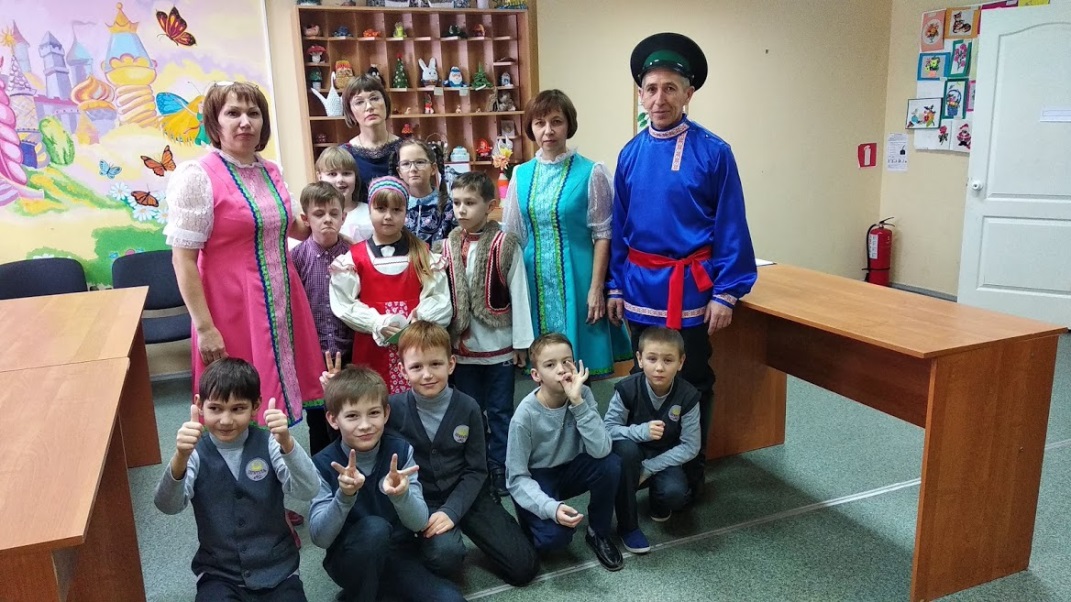 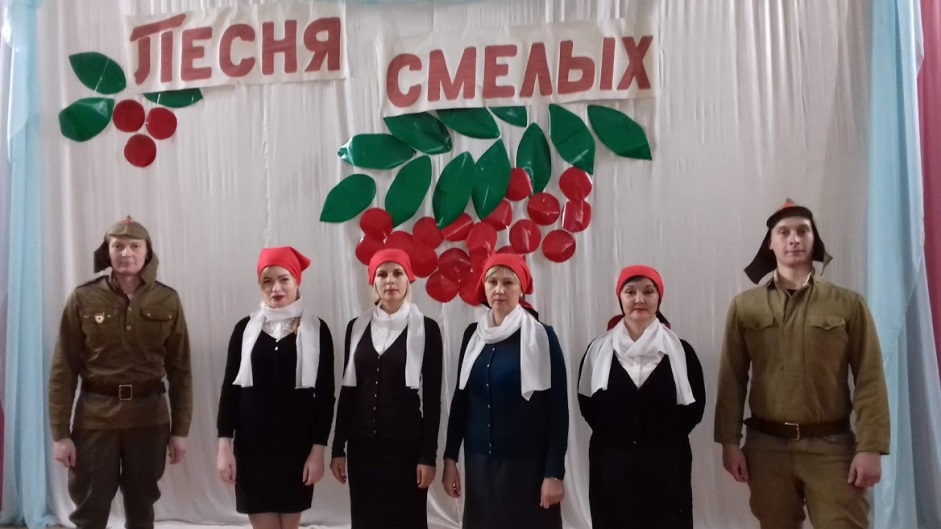 Цели программы:Познакомить детей и подростков с историческим  культурным наследием сформировать черты патриотизма и гражданственности; воспитание духовности.
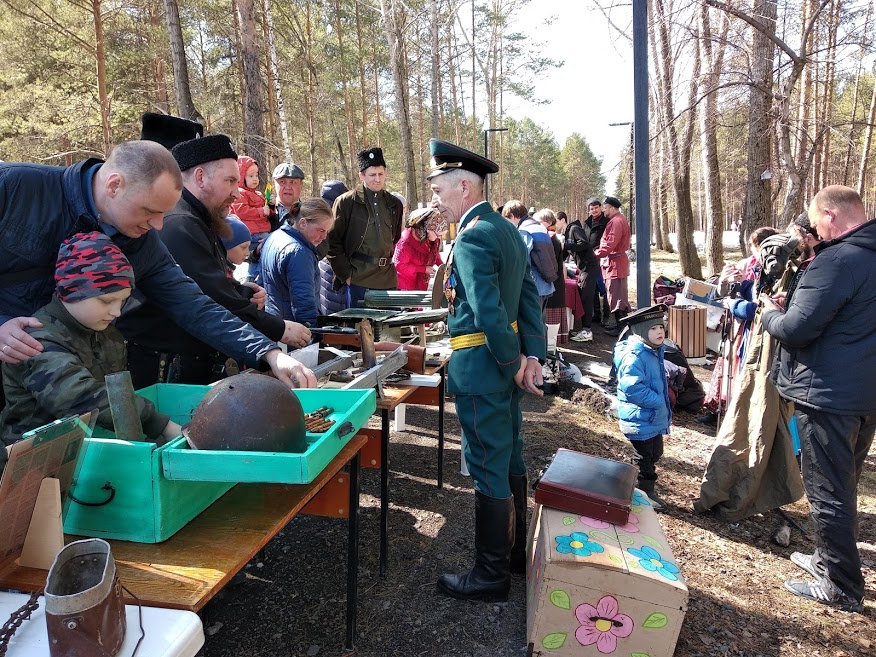 Задачи программы:Изучение обычаев, традиций и духовной культуры народов, проживающих в нашем селе и районе.Воспитание патриотизма через краеведческие знания о селе и районе.Формирование и сохранение семейных ценностей и традиций.Активизация поисковой деятельности учащихся.
Организация систематических занятий, цель которых: формирование устойчивого, заинтересованного, уважительного отношения к народной культуре родной страны; содействие укреплению и сохранению здоровья детей; создание эмоционально положительной основы для развития патриотических чувств; любви и преданности к Родине. Воспитание у детей и подростков любви и уважения к родному краю.
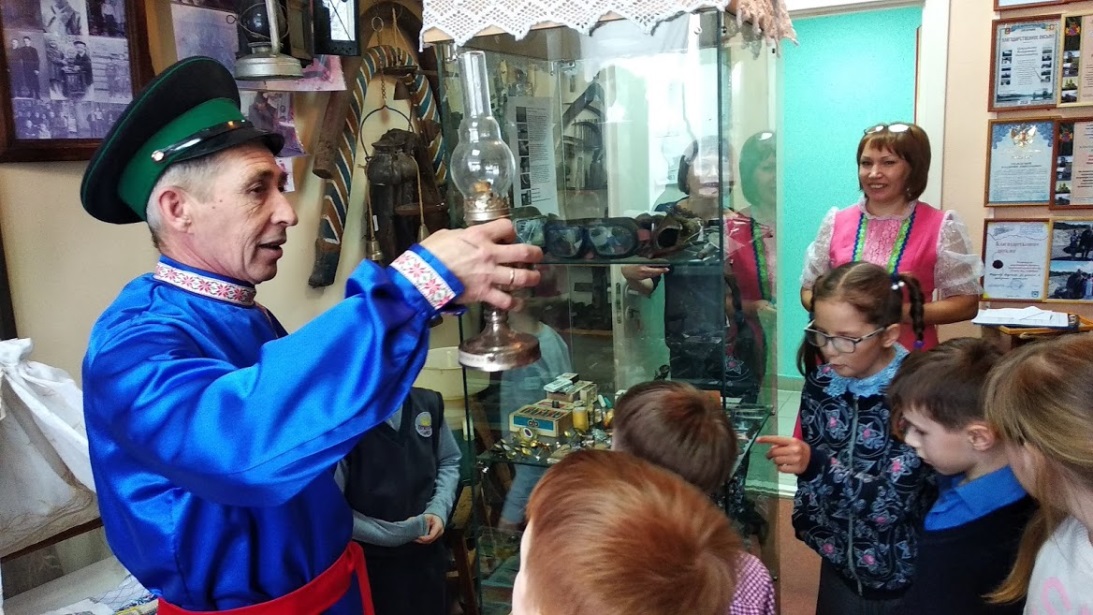 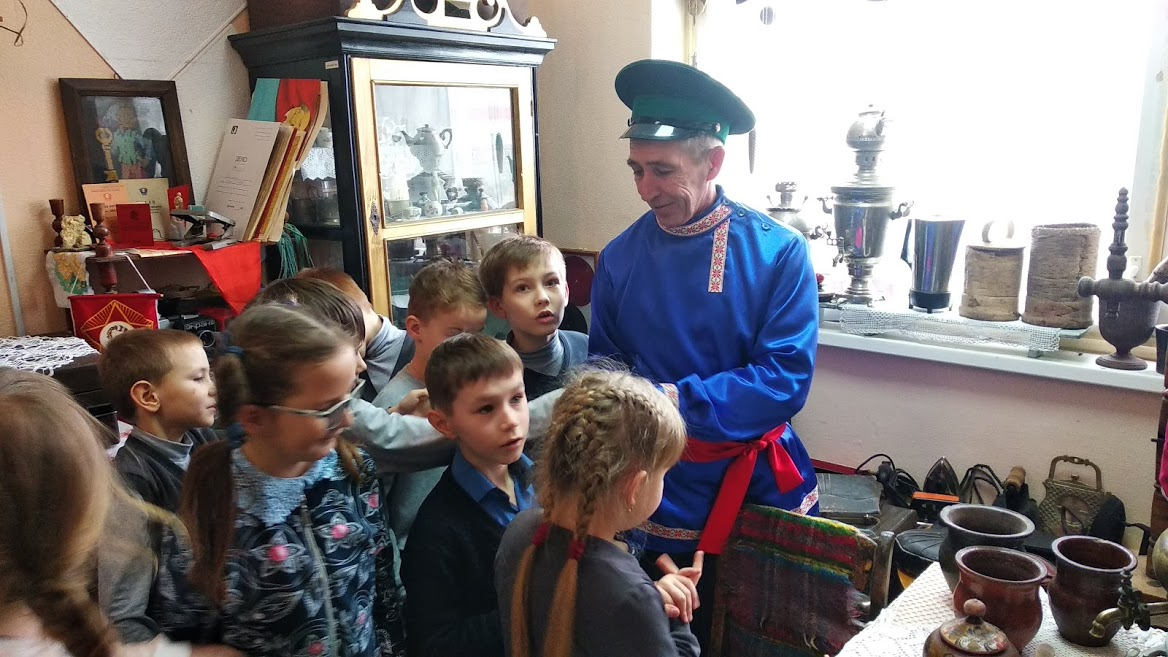 Выработка умений по ведению посильной исследовательской работы в области краеведения.
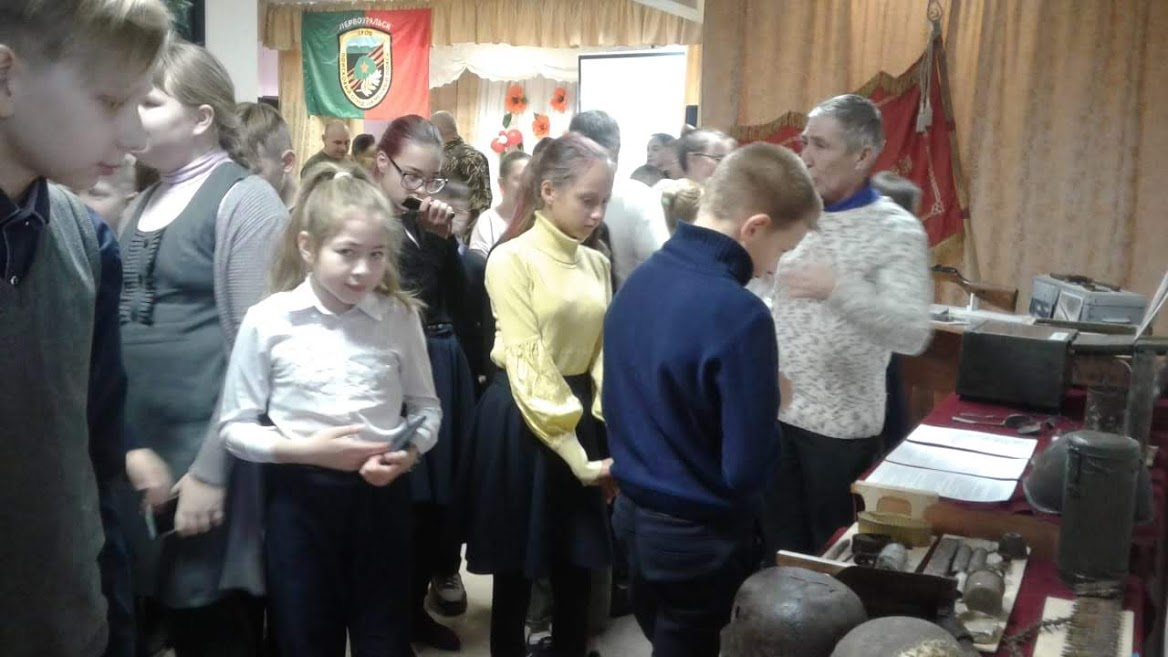 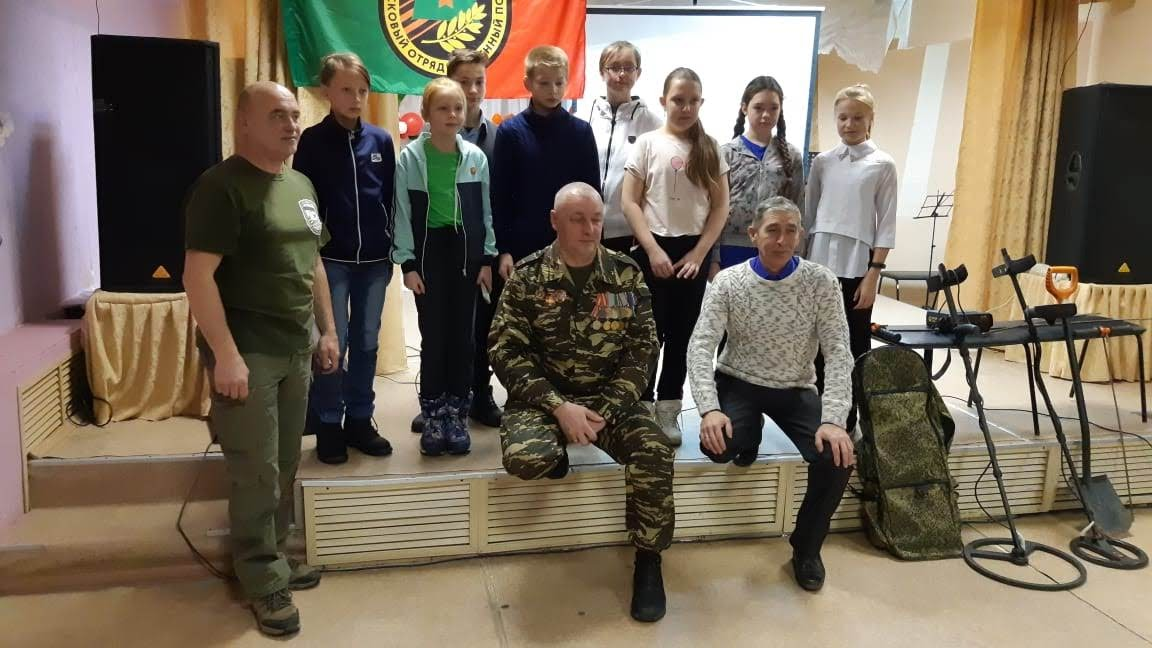 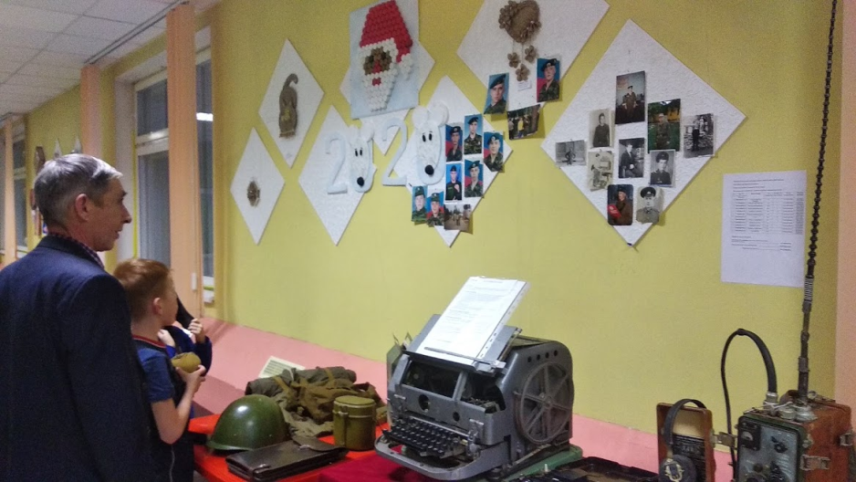 Участие в образовательных мероприятиях, проведение выставок, краеведческих экскурсий.
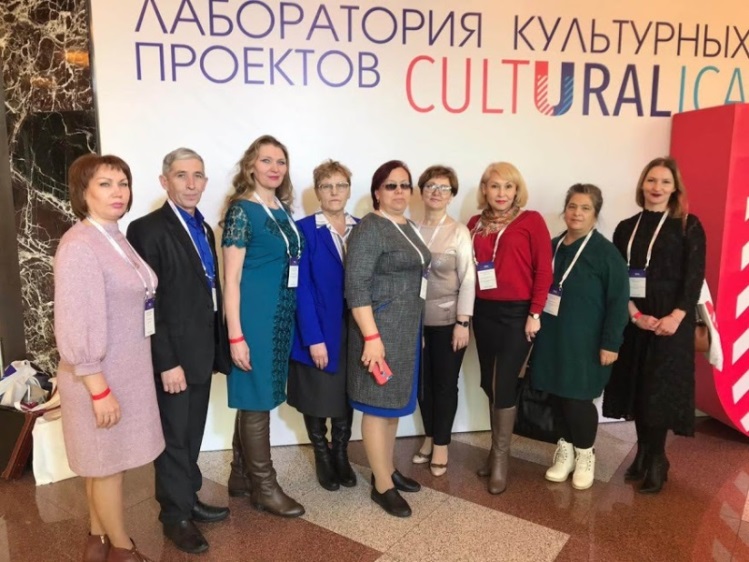 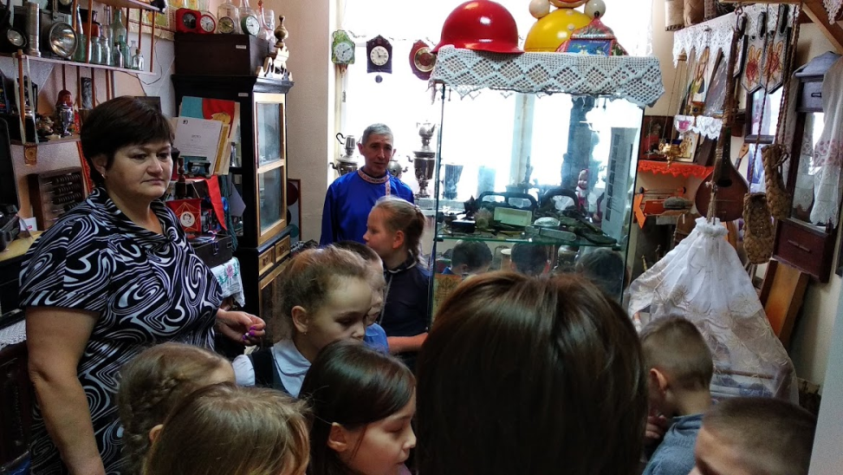 НАГРАДЫ
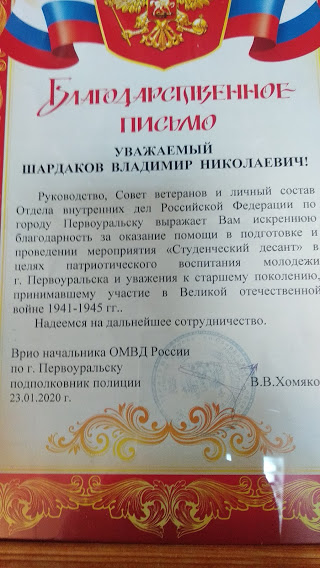 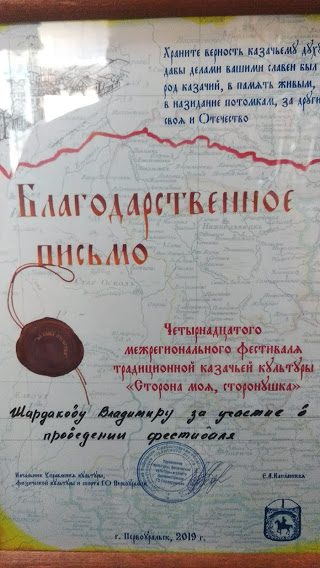 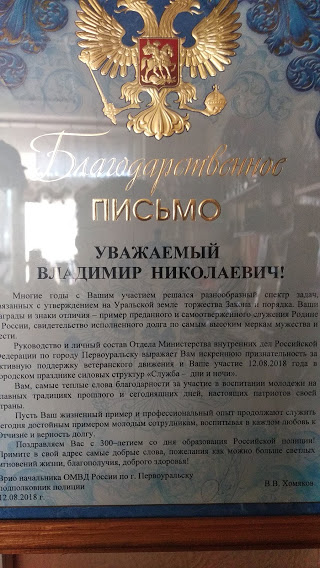 План развития
Проведение выставок быта народов проживающих в нашем районе.
Участие в районных краеведческих конкурсах.
Проведение летней этнографической экспедиции.
 работа по патриотическому воспитанию населения, поддержка общественных инициатив по различным направлениям. Участие в мероприятиях, направленных на сохранение и развитие культурно - досуговой, выставочной, музейно-краеведческой деятельности,  что будет содействовать привлечению детей, подростков, молодёжи, взрослого населения, социально-незащищённых слоёв населения в коллективы художественной самодеятельности и к участию в культурно - досуговых мероприятиях Дома культуры.
Отзывы и пожелания
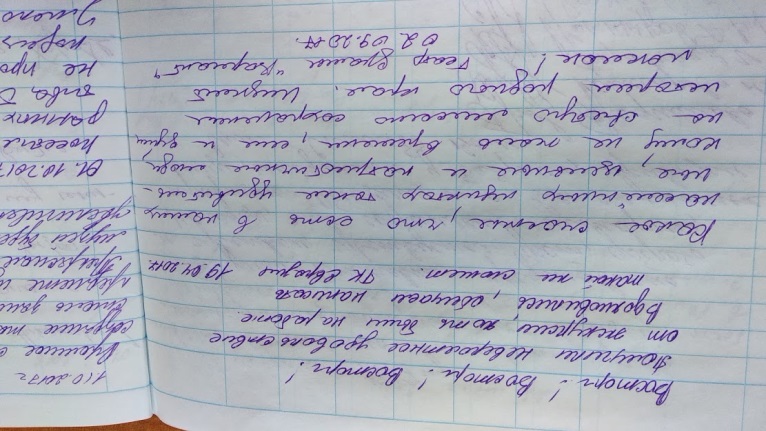 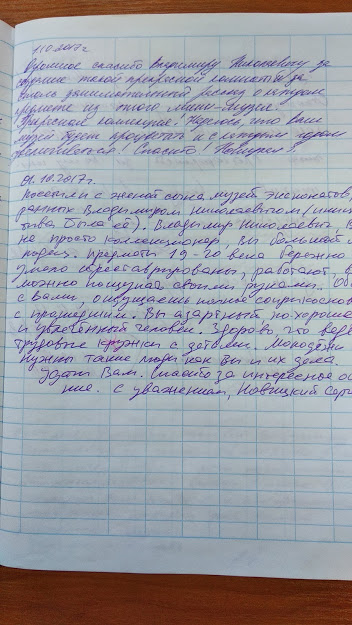 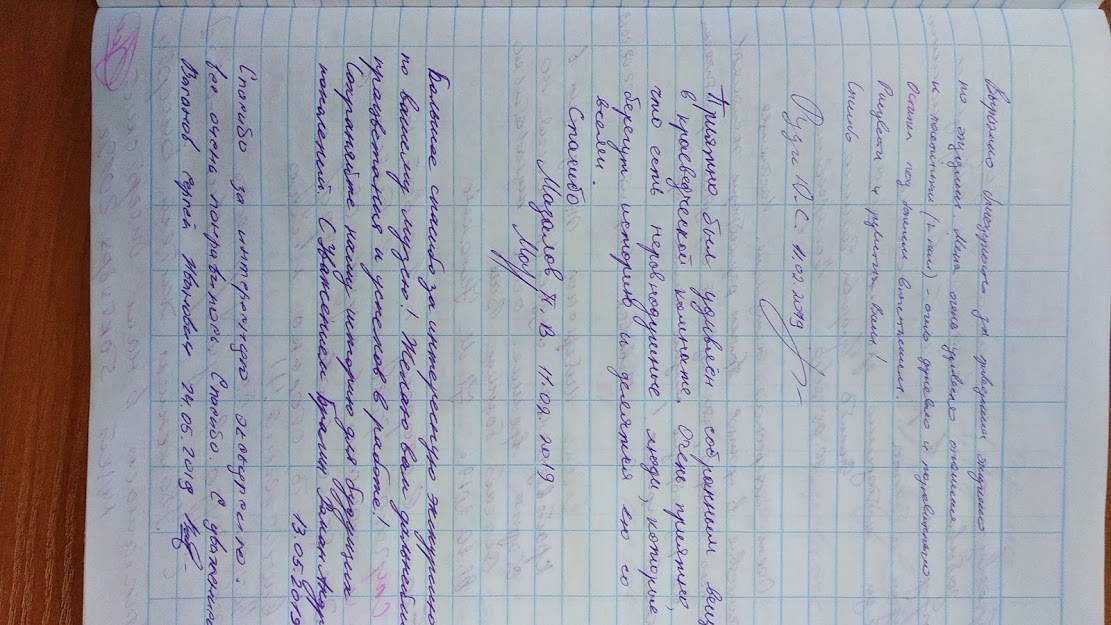 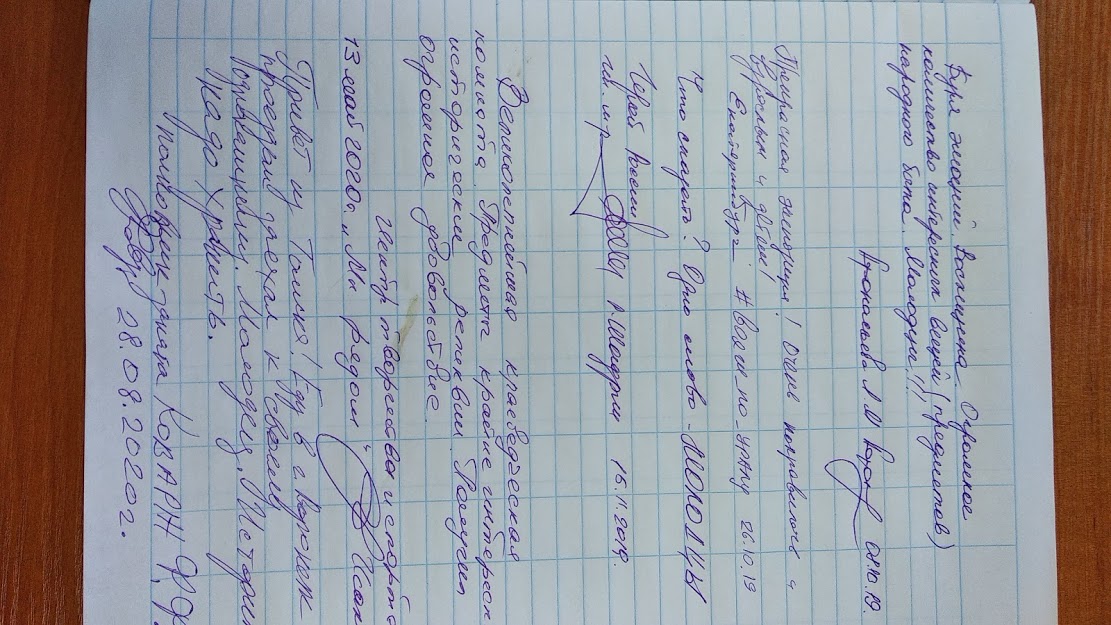